Tomasulo Algorithm Example 2
1
Tomasulo Example
Loop:	LD R2,0(R1)	
		DADDIU R2,R2,#1	
		SD R2,0(R1)	
		DADDIU R1,R1,#8	
		BNE R2,R3,LOOP

Assumption:
Add/Branch – 1 cycle
Load/Store – 1 cycle Addr. Gen1 cycles Mem. Access

*Assume 2-issue superscalar
2 instruction can commit/clock
(2 CDB)
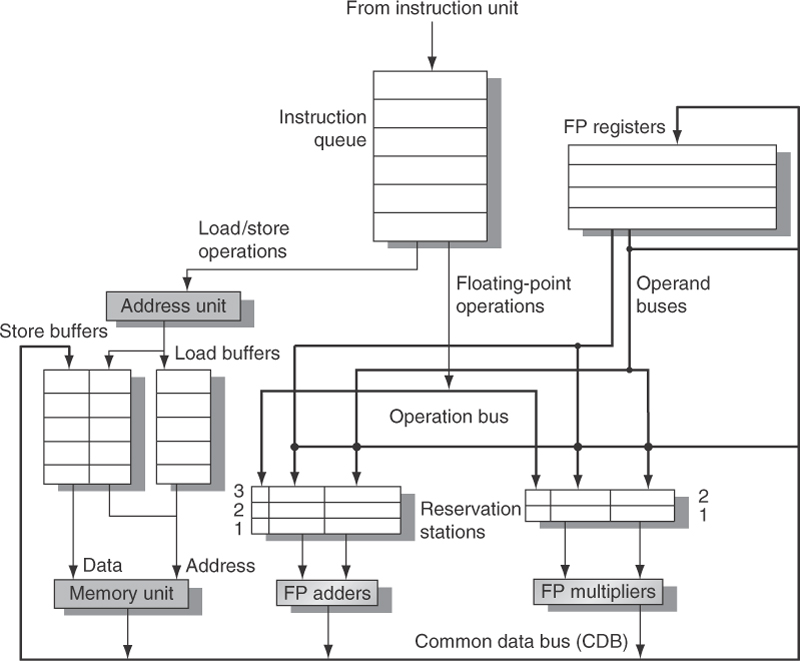 2
1. Issue
3
Memory
Branch
FP Adder
2
Assume: (R1) = 100, (R3) = 10, Mem[100] = 5, Mem[108] = 6
Assume: (R1) = 100, (R3) = 10, Mem[100] = 5, Mem[108] = 6
Cycle 1
LD1 – Issue 
ADD1a – Issue
Assume: (R1) = 100, (R3) = 10, Mem[100] = 5, Mem[108] = 6
Cycle 2
LD1 – Calc. Addr.
ADD1a – Wait for R2 (LD1)
SD1 – Issue
ADD1b – Issue
Assume: (R1) = 100, (R3) = 10, Mem[100] = 5, Mem[108] = 6
Cycle 3
LD1 – Load from Mem.
ADD1a – Wait for R2 (LD1)
SD1 – Calc. Addr.
ADD1b – Execute
BNE1 - Issue
Assume: (R1) = 100, (R3) = 10, Mem[100] = 5, Mem[108] = 6
Cycle 4
LD1 – Write to CDB
ADD1a – Wait for R2 (LD1)
SD1 – Wait for R2 (ADD1a)
ADD1b – Write to CDB
BNE1 – Wait for R2 (ADD1a)
LD2 – Issue
ADD2a - Issue
Assume: (R1) = 100, (R3) = 10, Mem[100] = 5, Mem[108] = 6
Cycle 5
ADD1a – Execute
SD1 – Wait for R2 (ADD1a)
BNE1 – Wait for R2 (ADD1a)
LD2 – Wait for BNE1
ADD2a – Wait for R2 (LD2)
SD2 – Issue
ADD2b – Issue
Assume: (R1) = 100, (R3) = 10, Mem[100] = 5, Mem[108] = 6
Cycle 6
ADD1a – Write to CDB
SD1 – Wait for R2 (ADD1a)
BNE1 – Wait for R2 (ADD1a)
LD2 – Wait for BNE1
ADD2a – Wait for R2 (LD2)
SD2 – Wait for R2 (ADD2a)
ADD2b – Wait for BNE1
BNE2 - Issue
Assume: (R1) = 100, (R3) = 10, Mem[100] = 5, Mem[108] = 6
Cycle 7
SD1 – Write to Mem
BNE1 – Calc. Condition
LD2 – Wait for BNE1
ADD2a – Wait for R2 (LD2)
SD2 – Wait for R2 (ADD2a)
ADD2b – Wait for BNE1
BNE2 – Wait for R2 (ADD2a)
Assume: (R1) = 100, (R3) = 10, Mem[100] = 5, Mem[108] = 6
Cycle 8
LD2 – Addr. Calc.
ADD2a – Wait for R2 (LD2)
SD2 – Wait for R2 (ADD2a)
ADD2b – Exec
BNE2 – Wait for R2 (ADD2a)


Note: SD2 is also ready to calc addr,
But structural hazard exist w/ LD2
Assume: (R1) = 100, (R3) = 10, Mem[100] = 5, Mem[108] = 6
Cycle 9
LD2 – Load from Mem
ADD2a – Wait for R2 (LD2)
SD2 – Addr. Calc.
ADD2b – Write to CDB
BNE2 – Wait for R2 (ADD2a)
Assume: (R1) = 100, (R3) = 10, Mem[100] = 5, Mem[108] = 6
Cycle 10
LD2 – Write to CDB
ADD2a – Wait for R2 (LD2)
SD2 – Wait for R2 (ADD2a)
BNE2 – Wait for R2 (ADD2a)
Assume: (R1) = 100, (R3) = 10, Mem[100] = 5, Mem[108] = 6
Cycle 11
ADD2a – Exec
SD2 – Wait for R2 (ADD2a)
BNE2 – Wait for R2 (ADD2a)
Assume: (R1) = 100, (R3) = 10, Mem[100] = 5, Mem[108] = 6
Cycle 12
ADD2a – Write to CDB
SD2 – Wait for R2 (ADD2a)
BNE2 – Wait for R2 (ADD2a)
Assume: (R1) = 100, (R3) = 10, Mem[100] = 5, Mem[108] = 6
Cycle 13
SD2 – Store to Mem
BNE2 – Calc. Condition